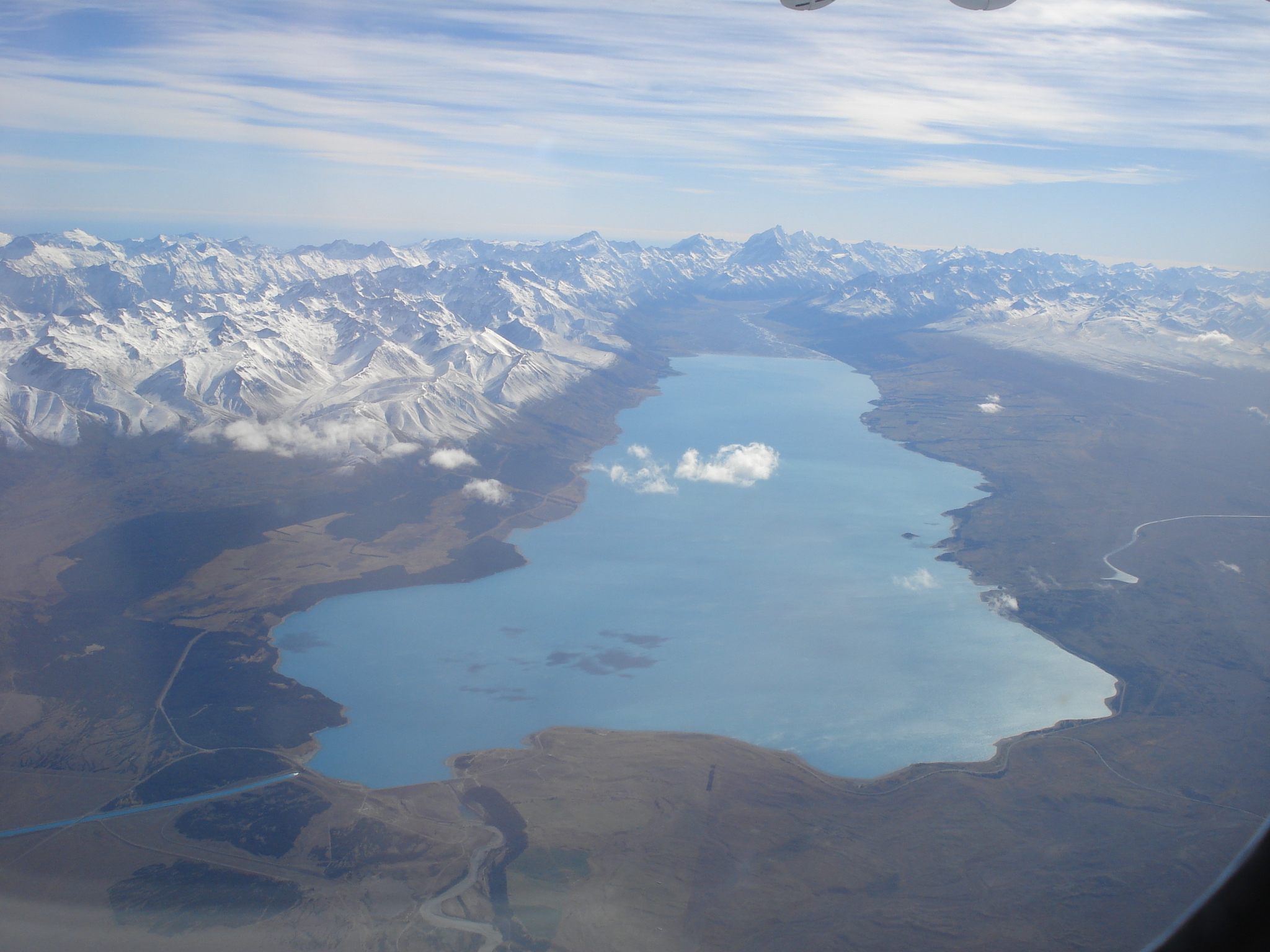 Wicked Wanderers’ 
Starting Out in Mapping
Aoraki/Mount Cook
Photo Album
Lake Pukaki
by jo.dudley
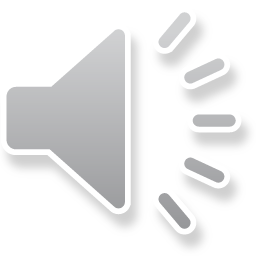 By Baxter, Najia, William, Jongyoon, Ursula and Sean
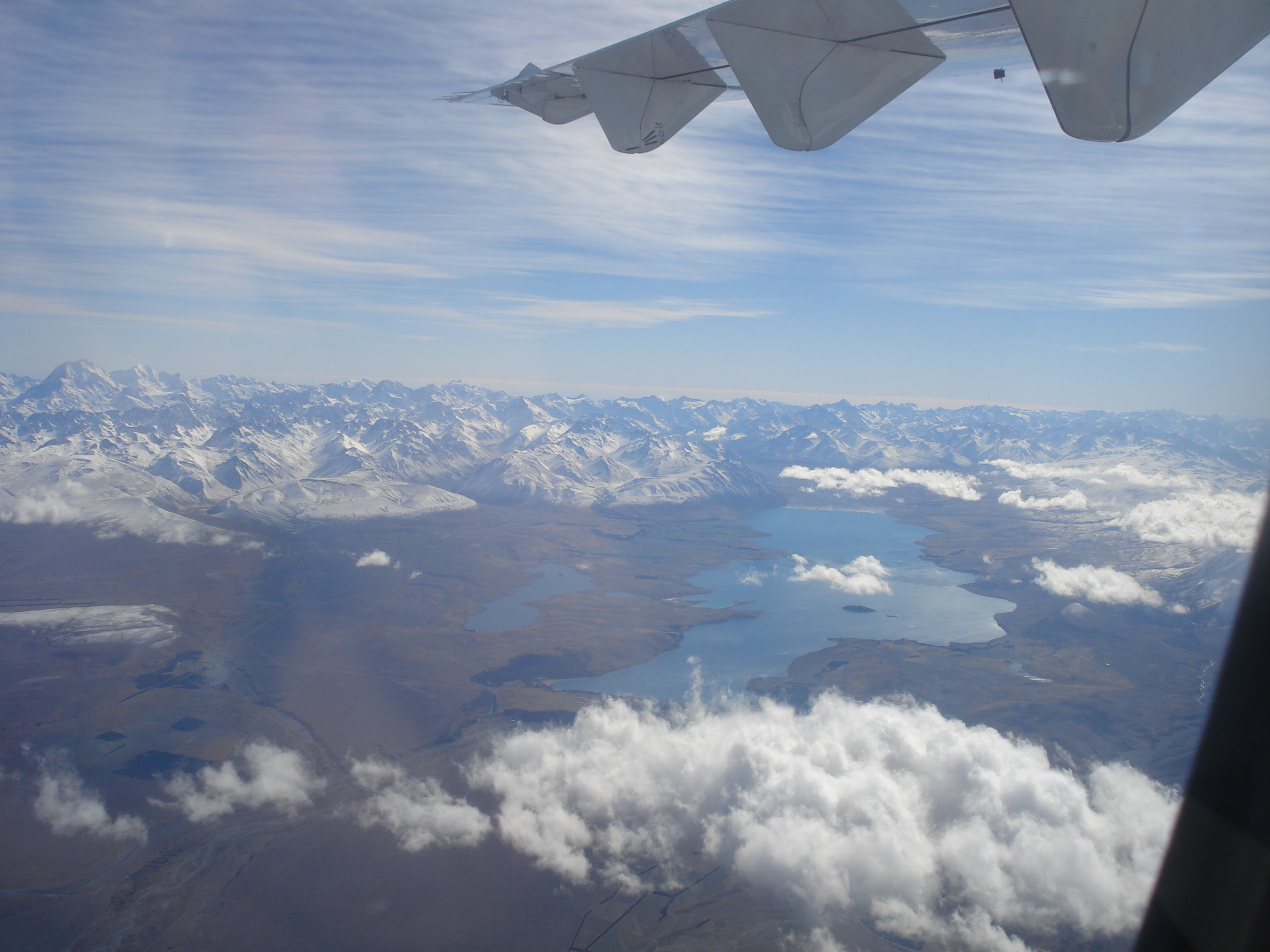 Lake Alexandrina
Lake Tekapo
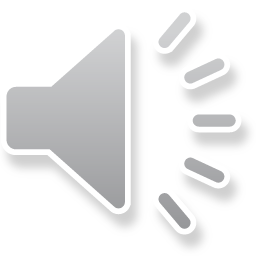 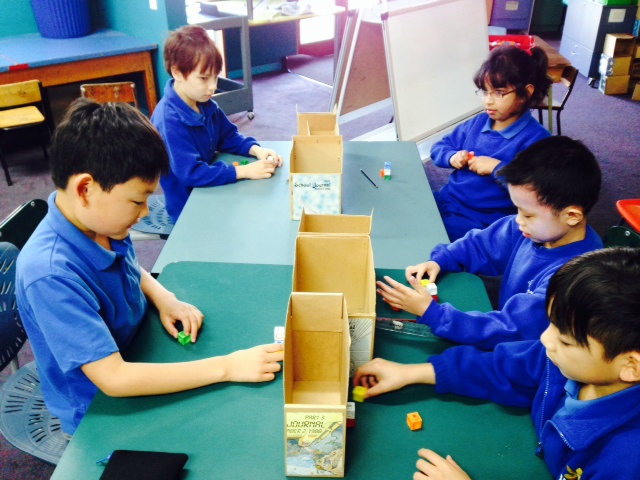 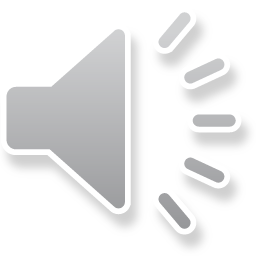 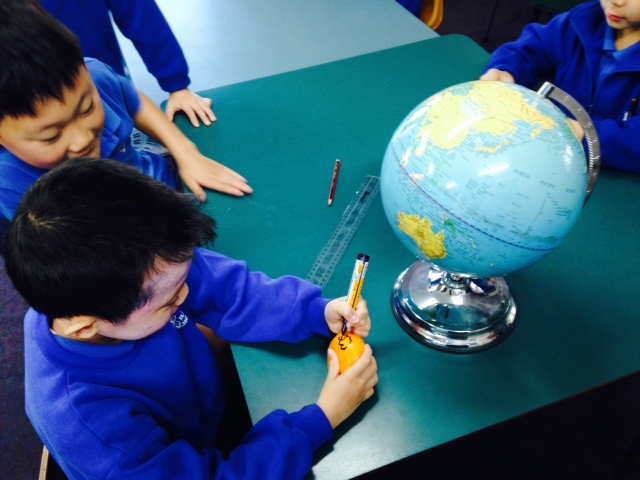 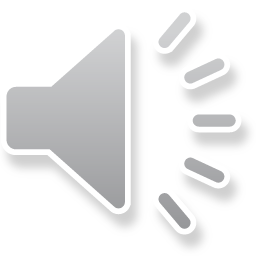 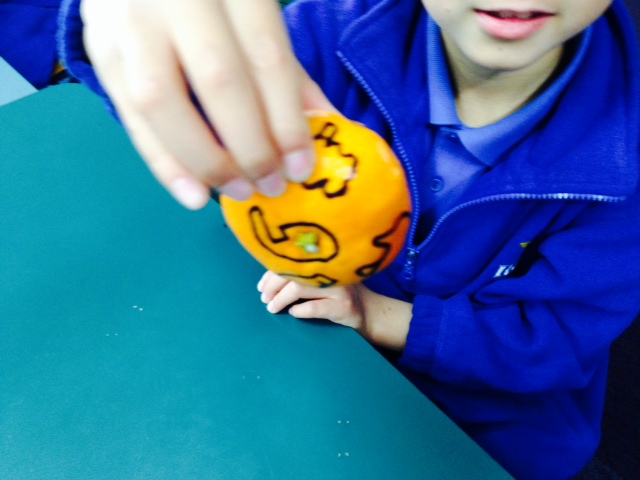 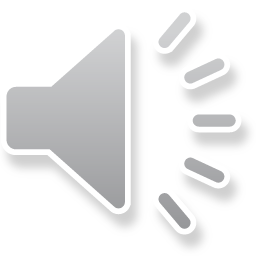 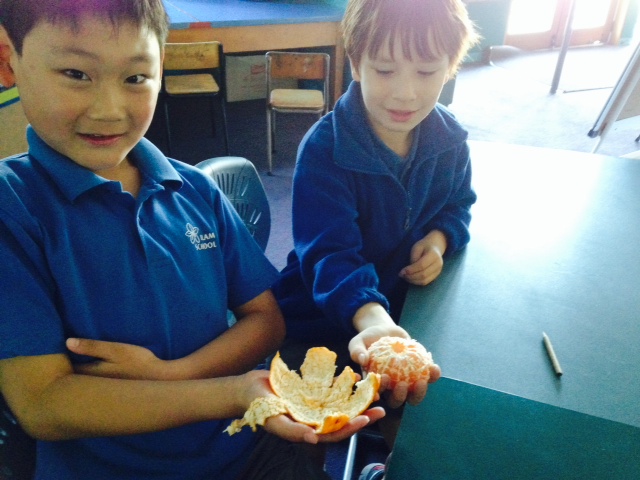 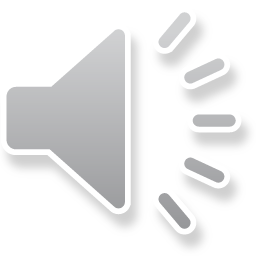 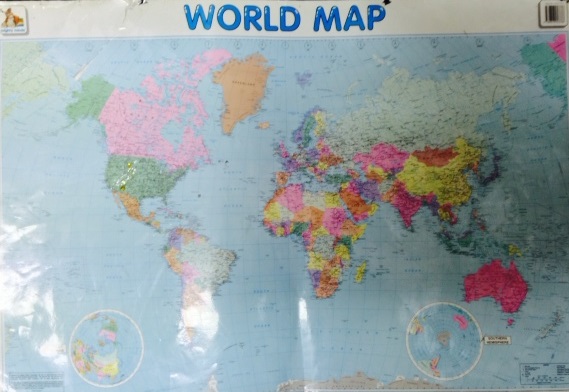 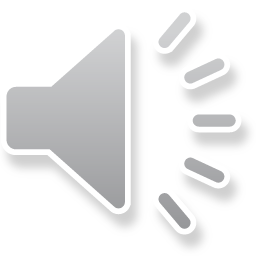 Here is the world map flattened out like our mandarin. Can you see how the North and South poles are so stretched out compared to what they look like on a globe?
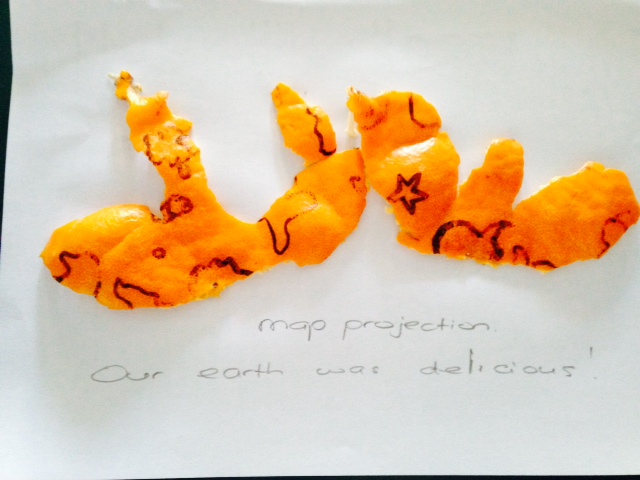 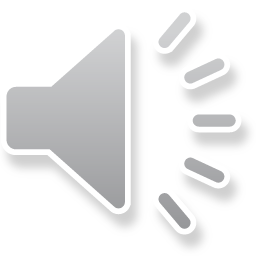 [Speaker Notes: As we lay the mandarin skin out flat we noticed  the countries were stretched further apart compared to when it was a round mandarin.]
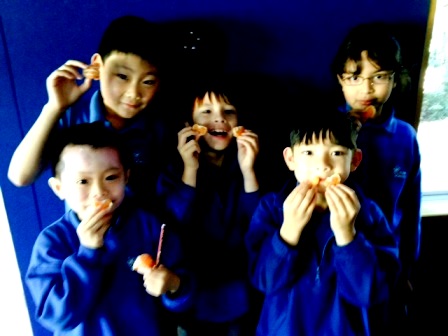 We ate our world. It was DELICIOUS.
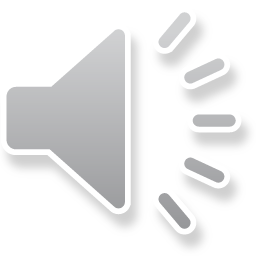